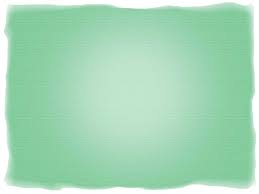 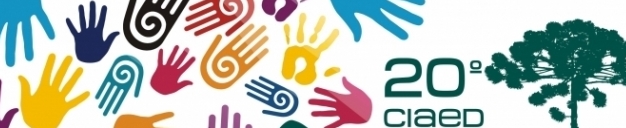 Produção de Design Instrucional
Foco : aprendizagem
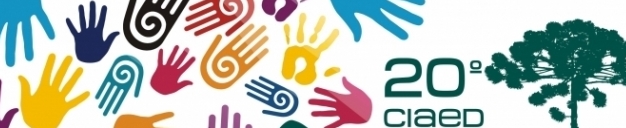 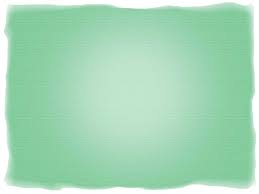 O que é um DI?
Organização das situações de ensino para favorecer a aprendizagem.
Como será a aprendizagem ?
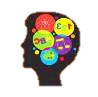 Autogerida
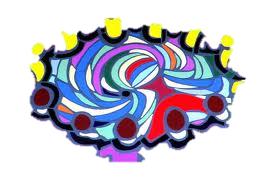 Coletiva
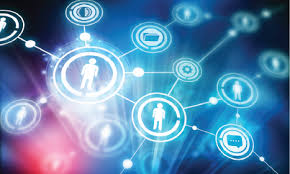 Conectivista
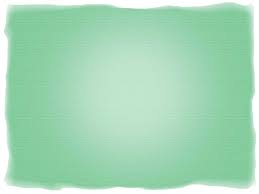 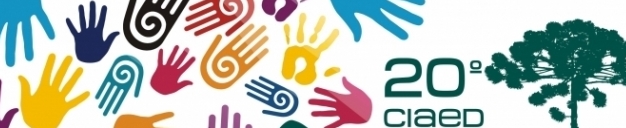 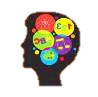 Aprendizagem autogerida
autônoma, motivada, orientada para um objetivo em um tempo determinado
relação entre aprendizagem autogerida e materiais autoinstrucionais
Aprendiz : planeja, desenvolve, regula e usa os recursos disponíveis para aprender
Abordagem:  behaviorista e construtivista
Exemplos : 
máquina de ensinar, instrução programada (behaviorista)
tartaruga de Pappert, simuladores, micromundos (construtivista)
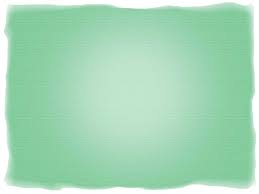 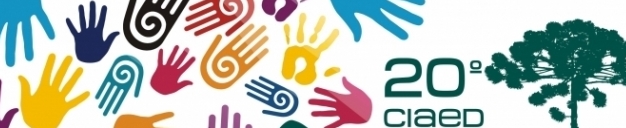 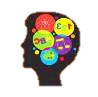 Aprendizagem autogerida
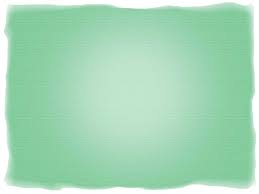 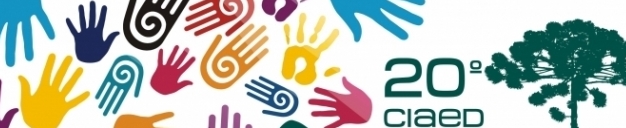 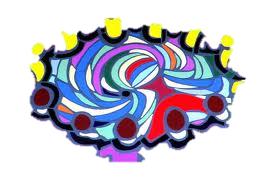 Aprendizagem colaborativa
Colaboração e cooperação
Processos de ensino contam com a participação dos aprendizes, com a interdependência de objetivos e recursos.
Valorização da interação e do diálogo para construção do conhecimento. 
Situações de ensino em que todos aprendem com todos
Ausência de hierarquia formal 
Respeito às diferenças individuais e liberdade para exposição de ideias e questionamentos.
Combinação entre objetivos pessoais e coletivos.
Vantagens
Diminui a sensação de solidão 

Aumenta o pertencimento a um grupo 

Presença cognitiva e social
Diminui evasão
Facilita construção do conhecimento
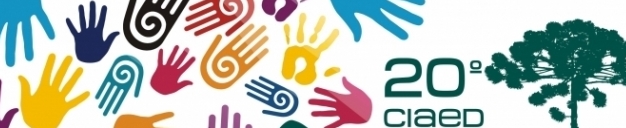 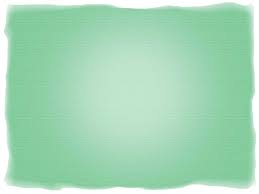 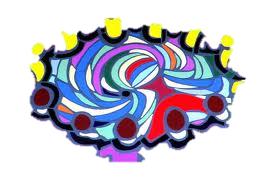 Aprendizagem colaborativa
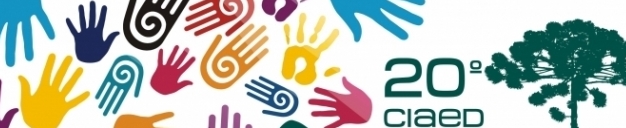 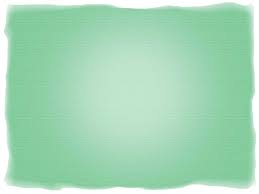 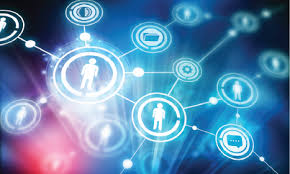 Conectivismo
novas formas de comunicação mudam a leitura, o acesso à informação e a organização do pensamento

a tecnologia potencializa a aprendizagem, conecta áreas do conhecimento e as pessoas em comunidades.

deslocamento do papel do professor/tutor para o aprendiz
Redes substituem os materiais didáticos
Rizoma: modelo de educação - todos aprendem com todos – não há  hierarquia.
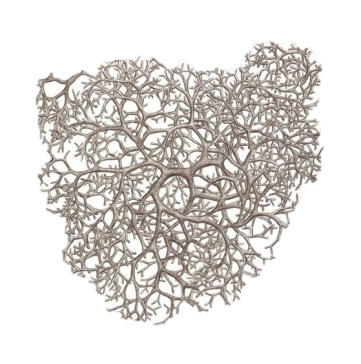 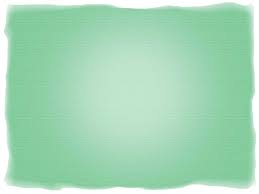 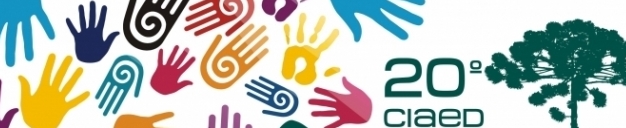 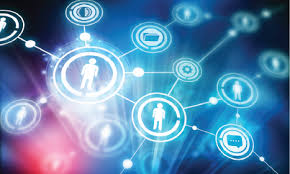 Conectivismo
Ambiente de partilha:

informal e não estruturado: flexível para criar de acordo com as necessidades;
rico em ferramentas: diálogo e  conexão entre os usuários;
consistente e perdurável:  deve evoluir constantemente.
confiável: sentimento de confiança e conforto.
simples: na seleção de ferramentas e na estrutura da comunidade.
descentralizado, apoiado e conectado
tolerante: incentiva riscos de experimentação e não pune o fracasso.
metaversos
comunidades virtuais e de prática
MOOCs
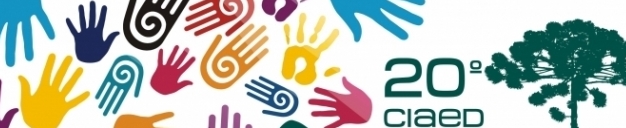 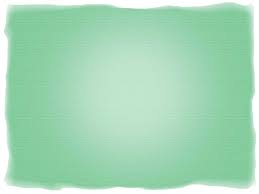 Obrigada !
Ivete Palange
ipalange@uol.com.br